Ing. Patrik Kajzar, Ph.D.Mgr. Klára VáclavínkováDepartment of Tourism and Leisure Time ActivitiesOffice - VB127
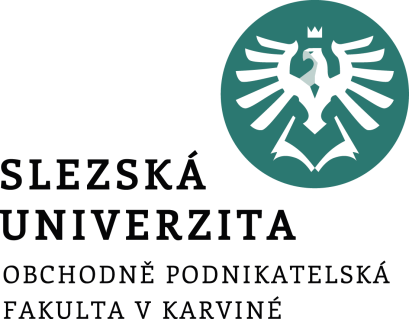 The Tourist attractions in the Czech Republic and in the World
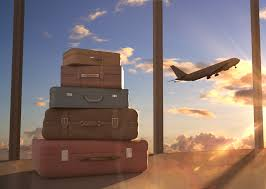 Walther 18 294: Non progredi est regredi - Nejít vpřed znamená jít zpět
Contact
Ing. Patrik Kajzar, Ph.D.
+420 596 398 509
kajzar@opf.slu.cz

Mgr.  Klára Václavínková 
+420 596 398 513
vaclavinkova@opf.slu.cz
Content:
1. Introduction to the theory of tourism, the tourism division, tourism potential, a description of specific forms of tourism.2. Part I - Tourist attractions in the Czech Republic - 7 regions.3. Part II - Tourist attractions in the Czech Republic - 7 regions.4. Tourist attractions in Central European Countries: Switzerland and Liechtenstein , Austria , Germany, Poland, Slovak Republic , Hungary.5. Attractiveness of tourism in the countries of Eastern Europe: Bulgaria , Romania , Lithuania , Latvia , Estonia, Moldova, Ukraine, Belarus, Russia, Georgia…6. Tourist attractions in Western European countries: UK, Ireland, Benelux.7. Tourist attractions in the southern European countries: Portugal, Spain and Andorra, France and Monaco, Italy, San Marino, Vatican, Slovenia , Croatia , Bosnia and Herzegovina, 8. Tourist attractions in the northern European countries: Denmark, Norway, Sweden, Finland , 9. Tourist attractions in selected countries of the Asia: Cyprus, Turkey, Israel, UAE, China, Japan, India, Maldives, Malaysia, Singapore, Indonesia, Thailand.10. Tourist attractions in selected countries of the Africa11. Tourist attractions in selected countries of the north America: United States, Canada, Mexico and Caribbean islands.12. Tourist attractions in selected countries of the south America13. Tourist attractions in the Australia and Oceania.
Selected books:
BONIFACE, B., COOPER, CH., and R. COOPER, 2020. Worldwide Destinations. The Geography of Travel and Tourism. Routlege. ISBN 978-0367200411.
STEVES, R. and H. VIHAN, 2015. Prague and the Czech Republic. Rick Steves. ISBN 978-16-312-105-56.
UNESCO, 2018. World Heritage Sites: A Complete Guide to 1073 UNESCO World Heritage Sites. Firefly Books. ISBN 9780228101352.
BROOK, S., 2010. National Geographic Traveler: Prague and the Czech Republic. Washington, D.C: National Geographic Society. ISBN 978-14-262-063-51.
HALL, M. C. and S. J. PAGE, 2014. The Geographyof tourism and Recreation: Environment, Place and Space. Oxford: Routledge. ISBN 978-04-158-3399-8.
NATIONAL GEOGRAPHIC SOCIETY, 2011. 100 Countries, 5,000 Ideas: Where to Go, When to Go, What to See, What to Do. National Geographic Society. ISBN 978-14-262-075-87.
NELSON, V., 2021. An Introduction to the Geography of Tourism (Exploring Geography). Rowman & Littlefield.  ISBN  978-1538135174
Requirements
During the course you can get 100 points
To get the credit you must score 50
Attendance on seminar 60% –  10 points 
2 test in lecture (11.4. 2022 and 9.5. 2022) – 10 points and 10 points
Presentation of selected tourist attractions of your chosen destinations (15 - 20 minutes) – max. 10 points
Written exam – max. 60 points
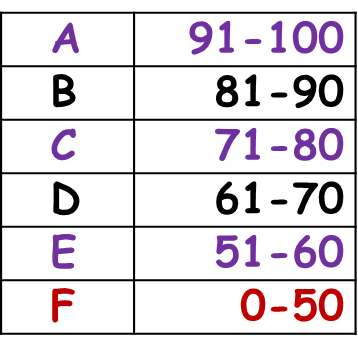 Walther 18 294: Non progredi est regredi - Nejít vpřed znamená jít zpět
[Speaker Notes: csvukrs]
Seminar work
Presentation of selected tourist attractions of your chosen destinations e.g. (from Poland to Caribbean islands…..).
In presentation you can use too short video, pictures, figures…..

Word 7 pages (including introduction,… conclusion and used literature) and insert into IS SU  - 20.5. 2022
Have a nice day